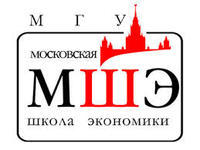 Lomonosov Moscow State University
Moscow School of Economics
Admission Test(English language)
2022
Administration
Zoom with switched on cameras 
 Exam in the form of Essay 

Topics:
1. My future career goals
2. Crises. Time for new opportunities

Exam duration - 2 hours
2
Essay requirements
200 – 250 words (each essay)

On the title list – Surname name, ID number   

To be submitted in PDF

E-mail for the submission of both Essay –
 Exammse@yandex.ru
3
6 KEY STEPS
1. Decide what kind of essay to write
2. Brainstorm your topic
3. Research the topic
4. Write a plan 
structure 
style 
evidence and examples

5. Write your essay

Introduction
short orientation 
thesis statement 
summary ( “road map”)
Body
develope discussion 
knowledge and materials 
evidence and examples

Conclusion 
restate your position 
re-summarise main points
final statements 

6. Check your spelling and grammar, number of words
4